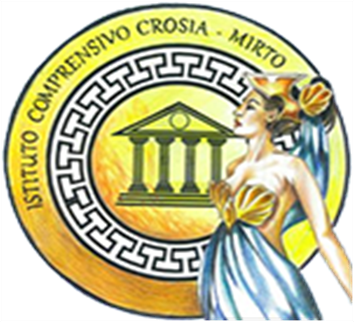 MONITORAGGIO APPRENDIMENTI 1° PERIODO SCUOLA PRIMARIA A.S 2024/2025
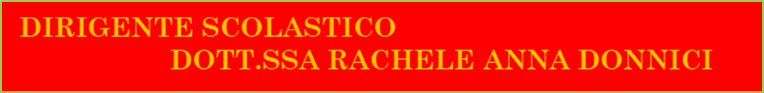 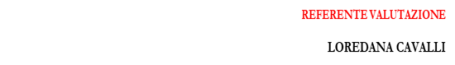 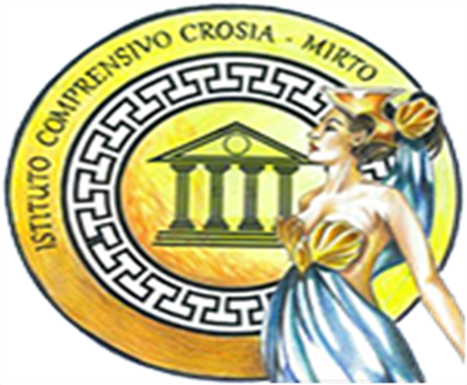 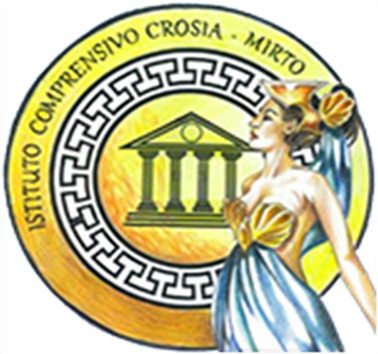 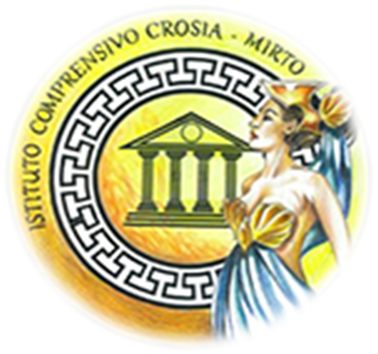 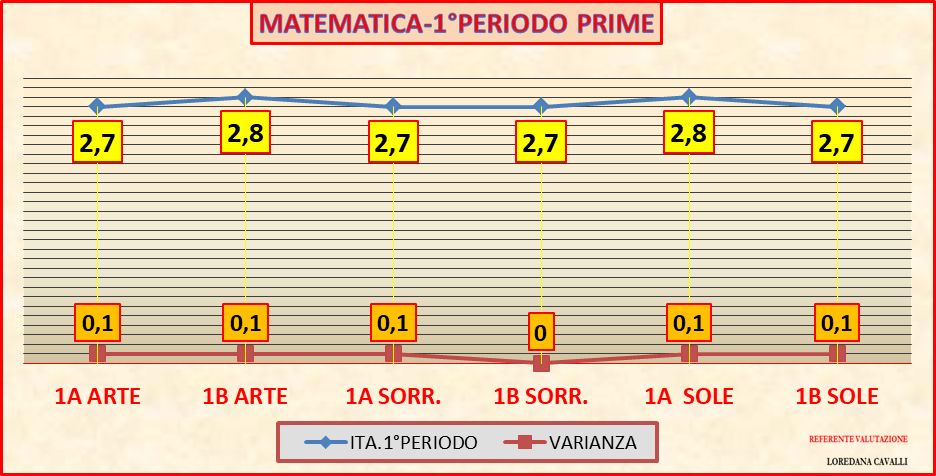 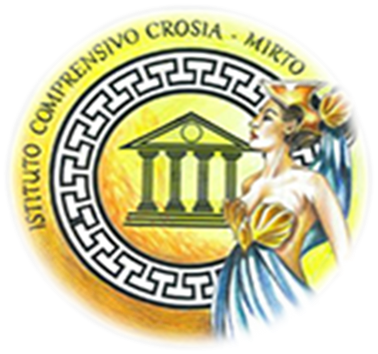 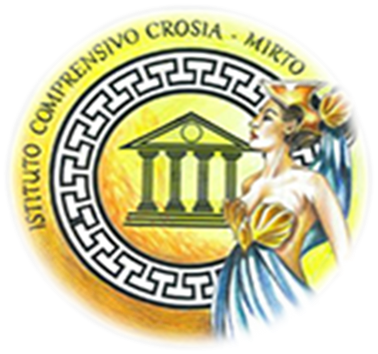 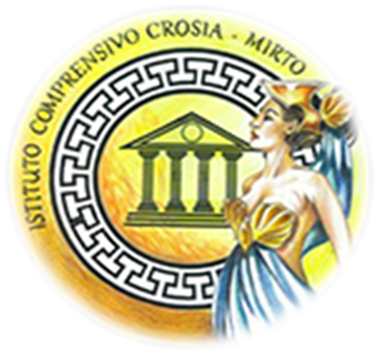 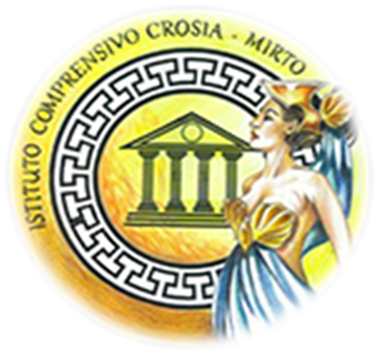 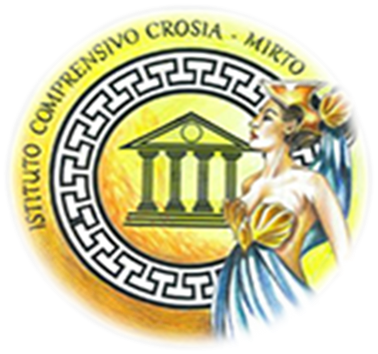 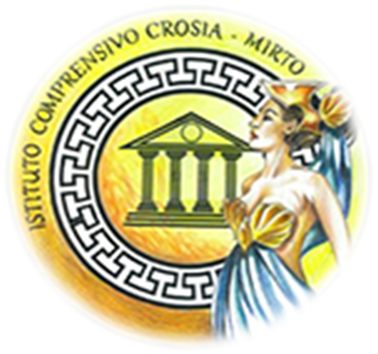 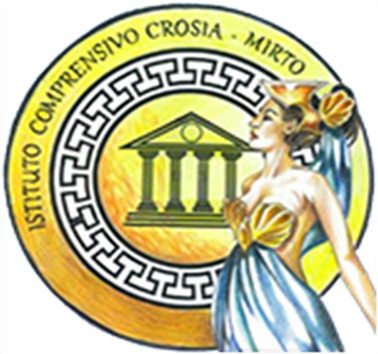 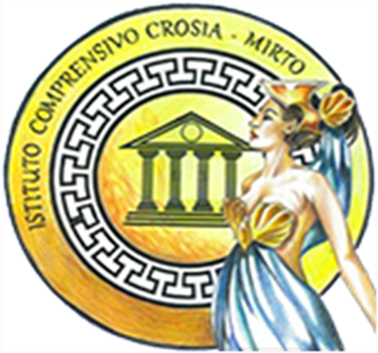 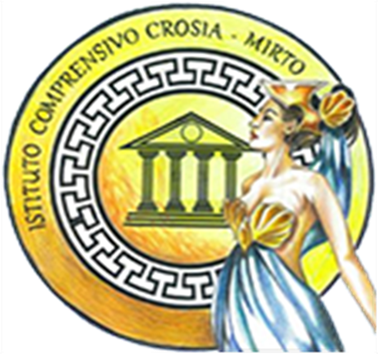 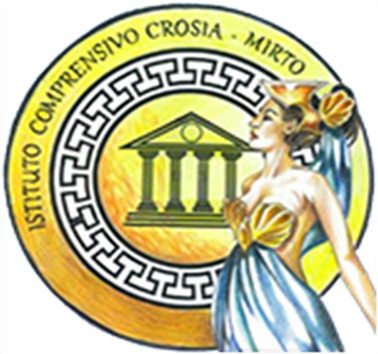 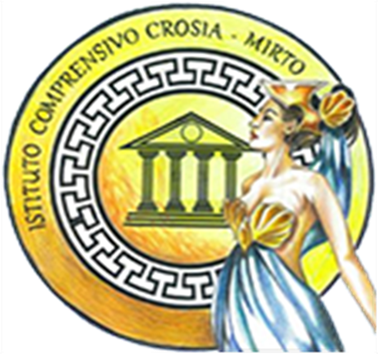 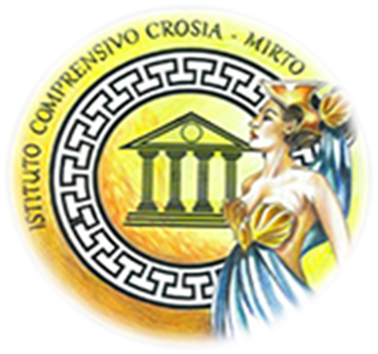 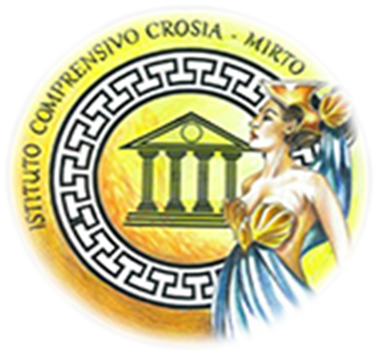 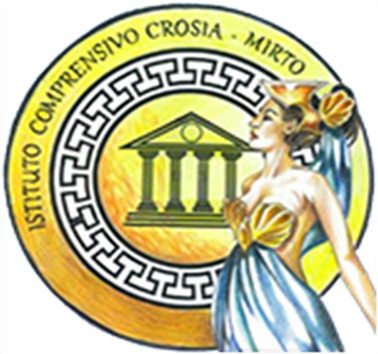 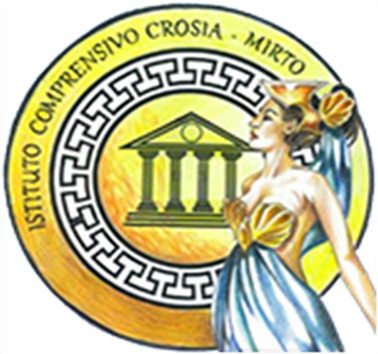 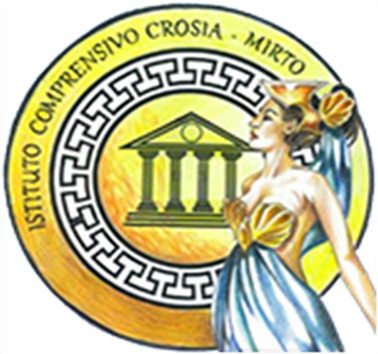 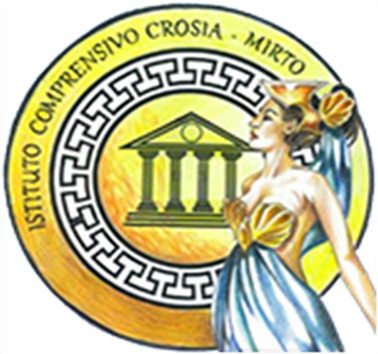 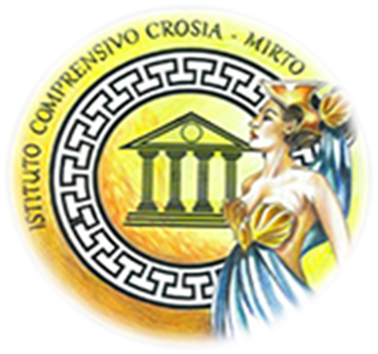 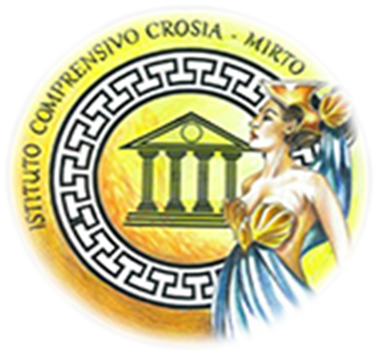 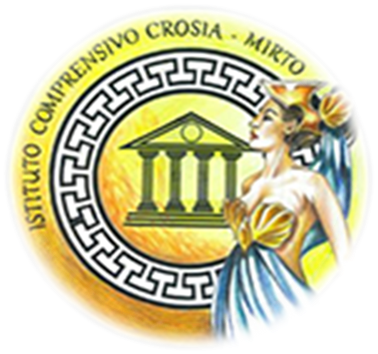 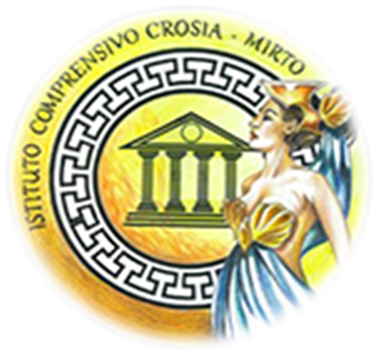 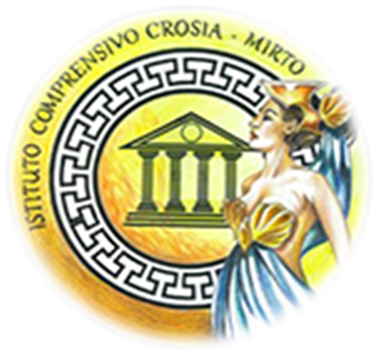